Выразительное средство художественного изображения
Волшебная линия
Цели:
1. изучение свойств линии, как одно из средств художественного изображения
2. развитие графических умений и навыков  в изображении линии
3. формирование любви к пластичности и характеру волшебной линии.
задачи:  -формирование знаний учащихся о видах  линий-освоение характера линии
   -использование пластики линии
   -равновесие линий внутри образа
   -сочетание линий
   -декорирование полученного образа
Линию в художественном произведении можно       сравнить с музыкальными звуками и «звучать»линии   должны разнообразно и красочно. Только в этом случае рисунок становится живым и трепетным.



Инна Григорьева
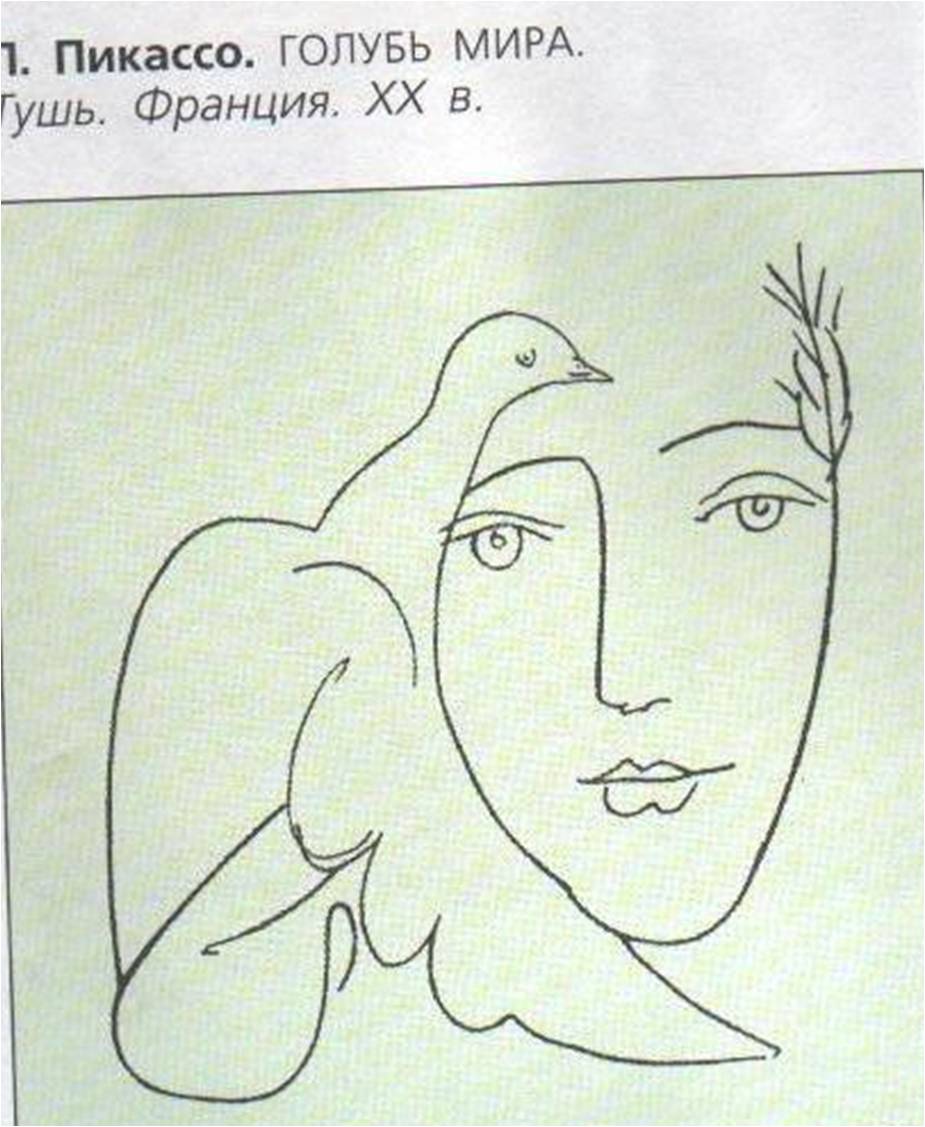 Линия имеет свои художественно- выразительные возможности. Она может быть плавной ,певучей , спокойной, прямой ,легкой.Линия определяет выразительный контур.
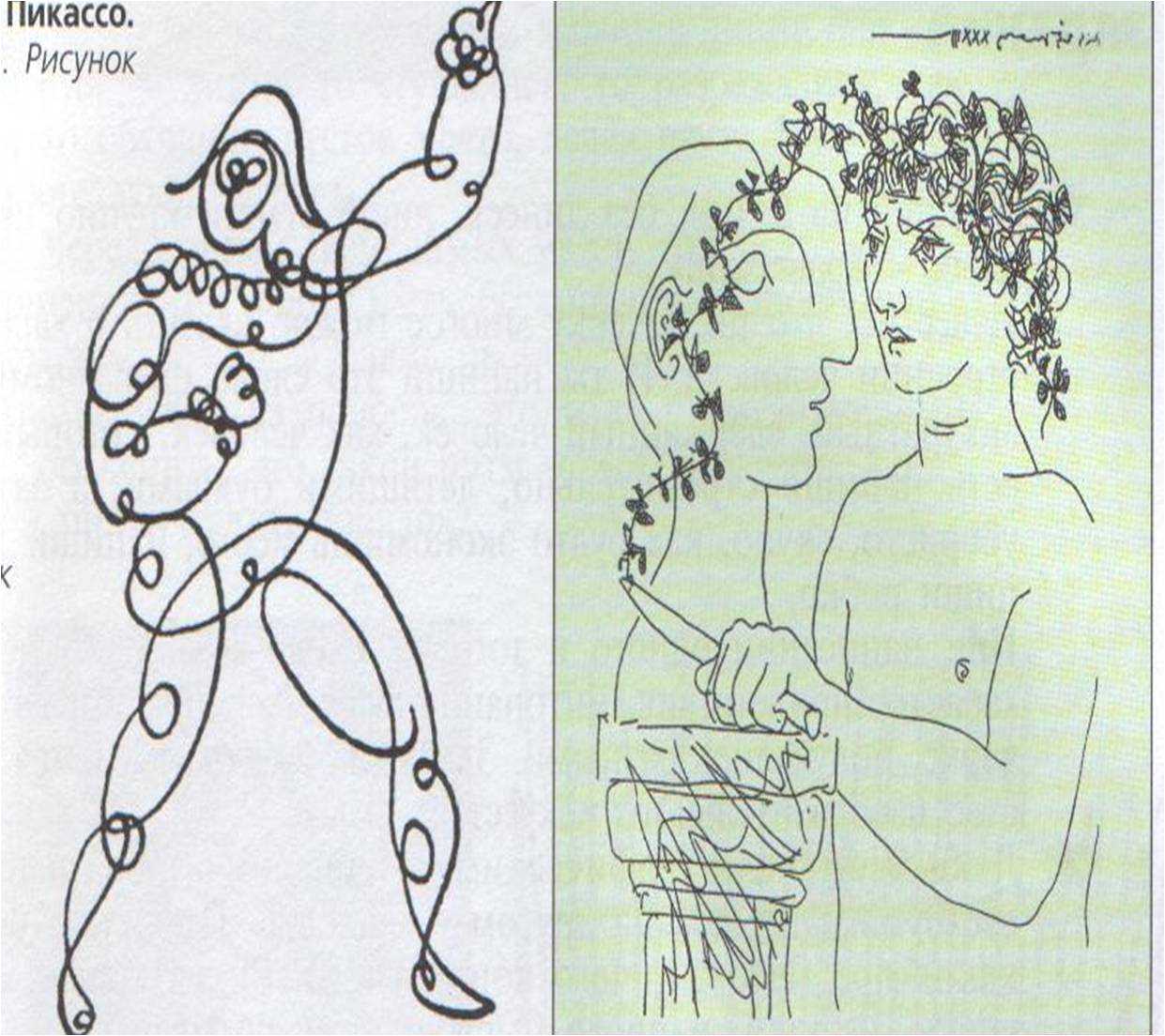 Линия активно используется в  набросках ,в изображениях различных объектов,эскизах. Она служит границей ,определяющей изображаемую форму,а также служит не только изображению, но и выражению каких-либо чувств.
Использование пластики линии Нахождение образа из линии-путаницы
Равновесие линий внутри образа
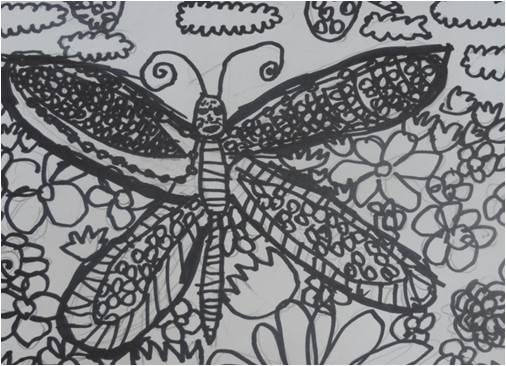 Сочетание линий(толстой и       тонкой)
декорирование полученных образов
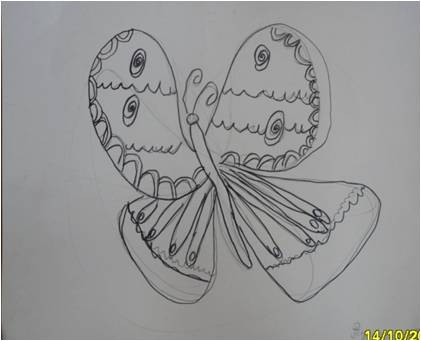 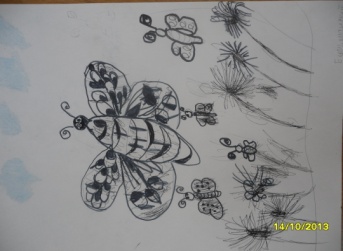 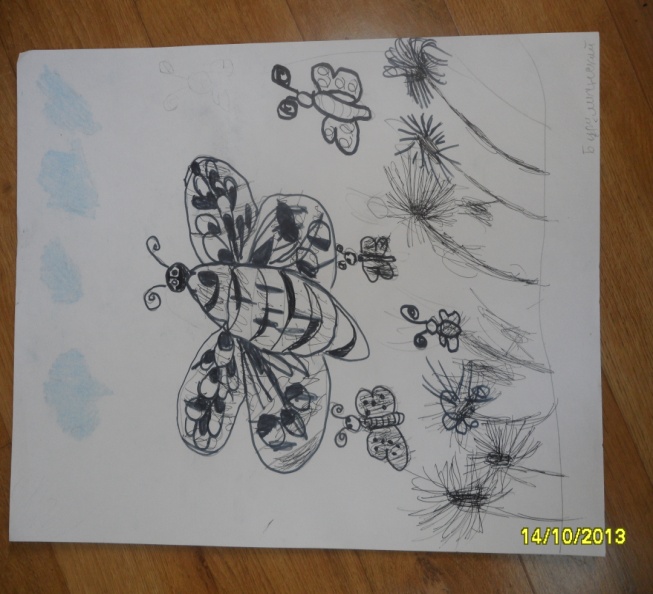 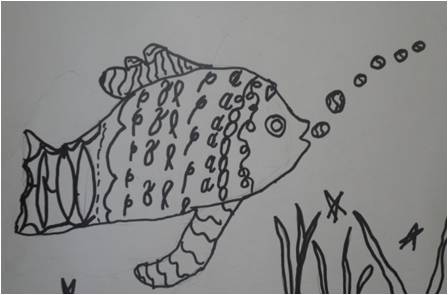 Открытый урок              Тема:«Бабочка»
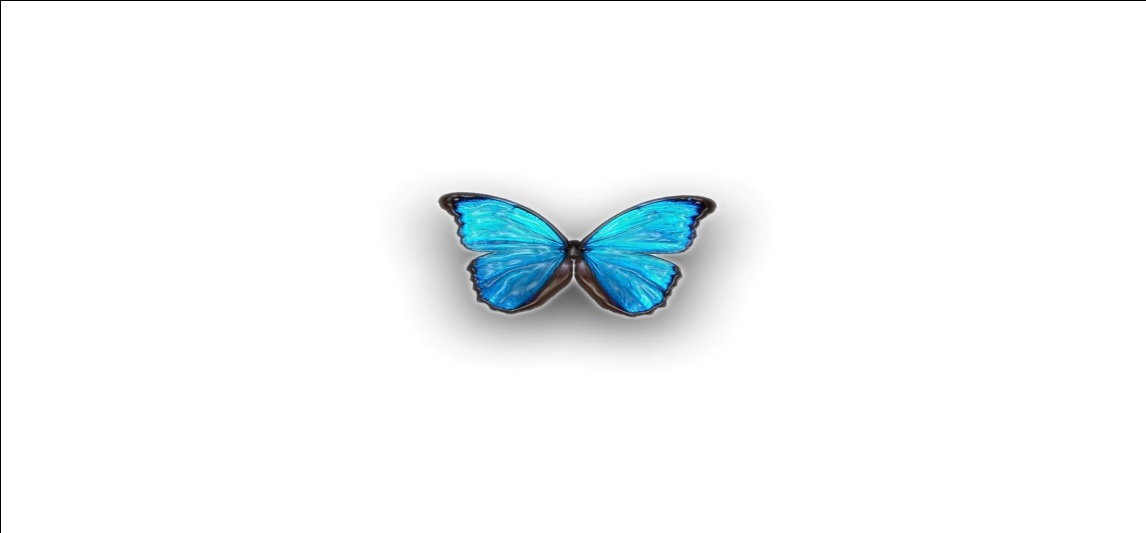 Цели:
создание образа бабочки из линии-путаницы 
развитие фантазии и воображения учащихся 
приобщение учащихся к прекрасному
План урока:                             1.организационный момент                               2.объяснение темы урока                               3.просмотр слайдов бабочек учащимися                              4.практическая  деятельность учащихся                                                 а)работа с закрытыми глазами                                  б)нахождение бабочки из линии-путаницы                                 в)украшение бабочки                             5.итоги урока
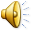 Просмотр открытого урока
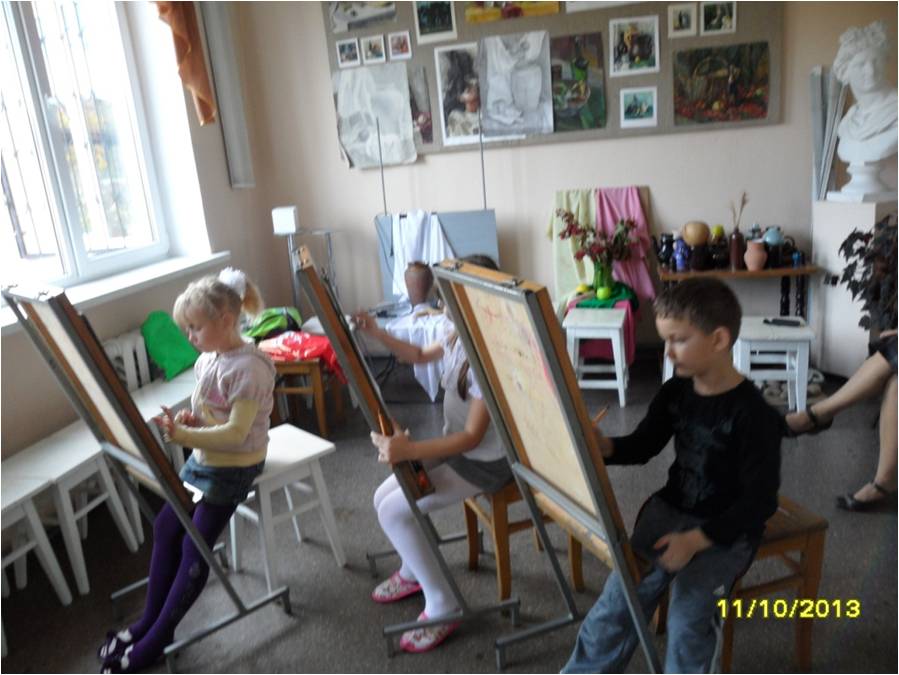 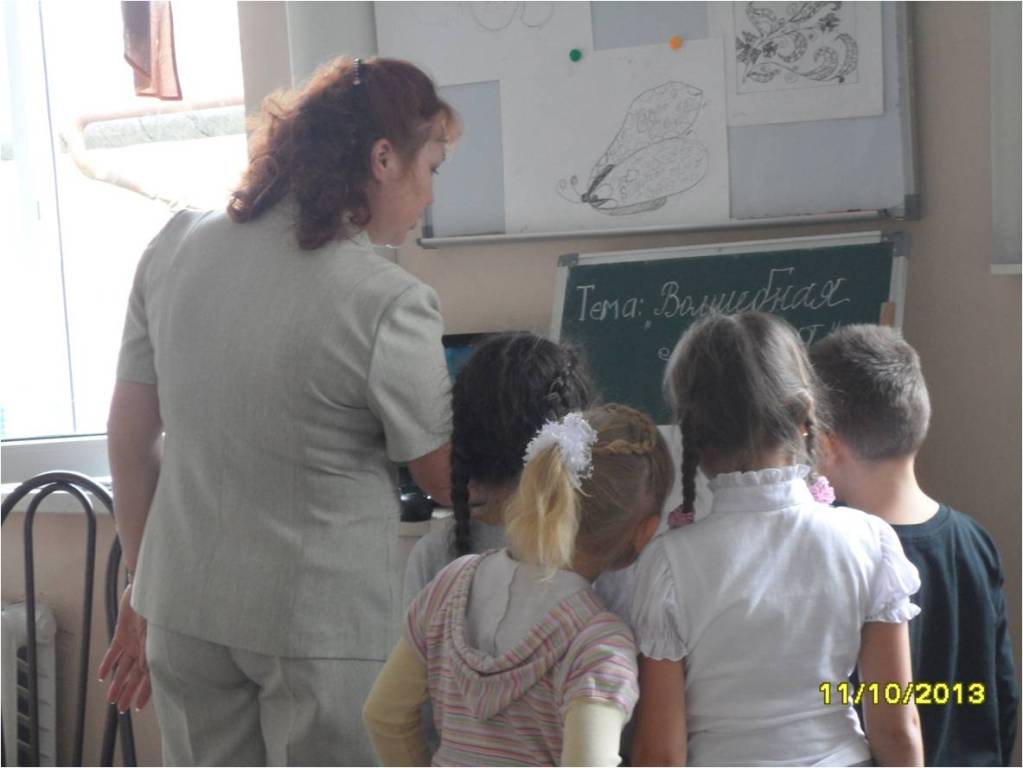 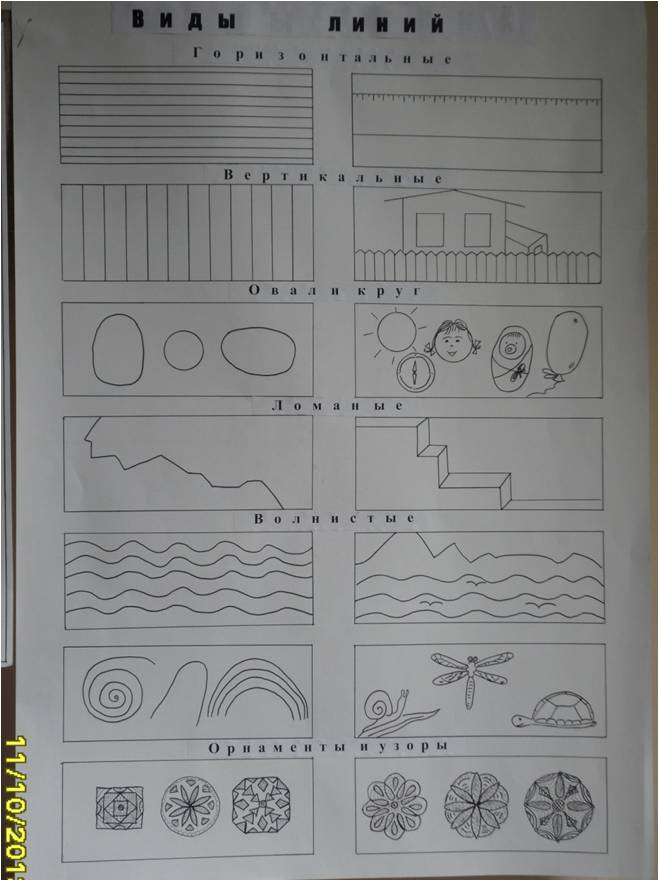 Знакомство с видами линий.
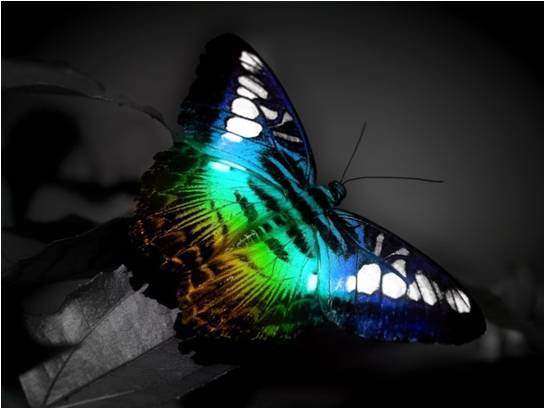 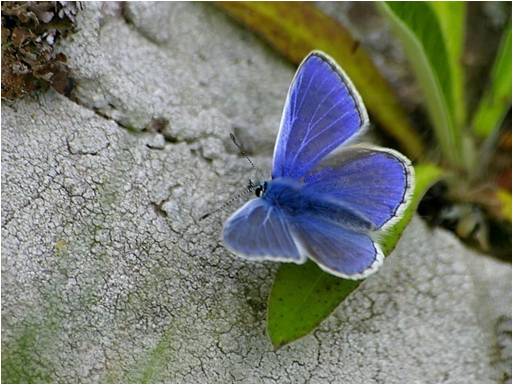 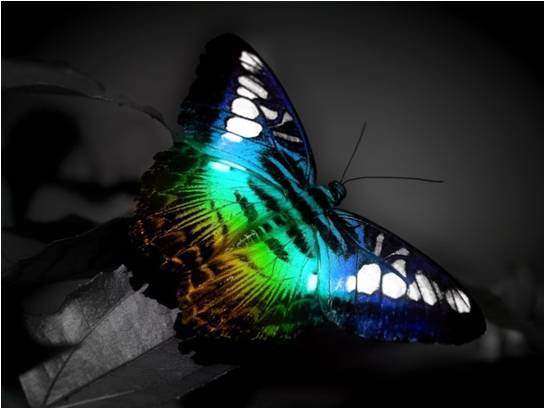 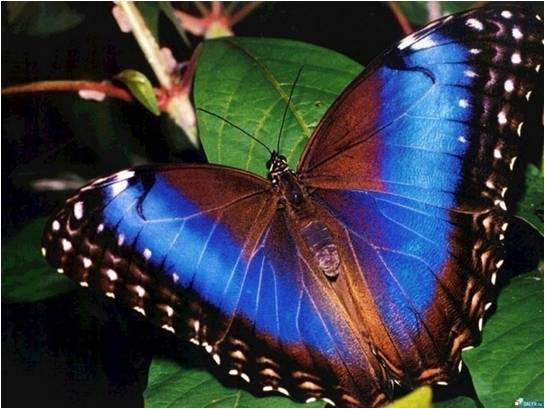 Просмотр бабочек.
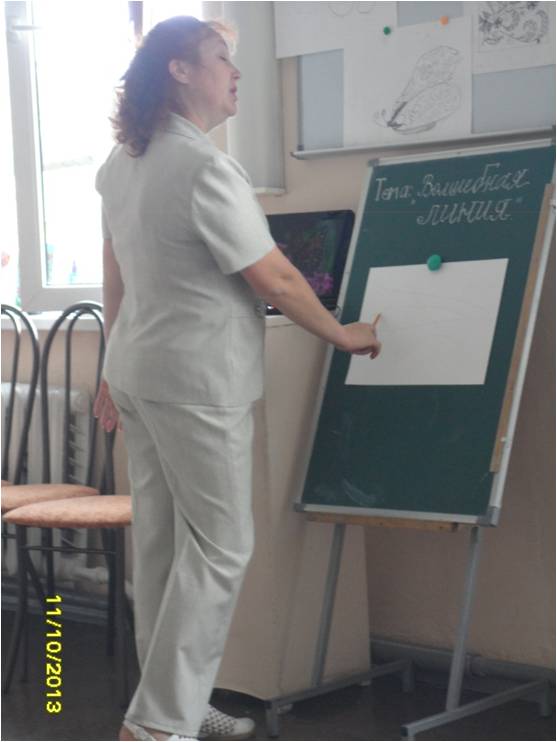 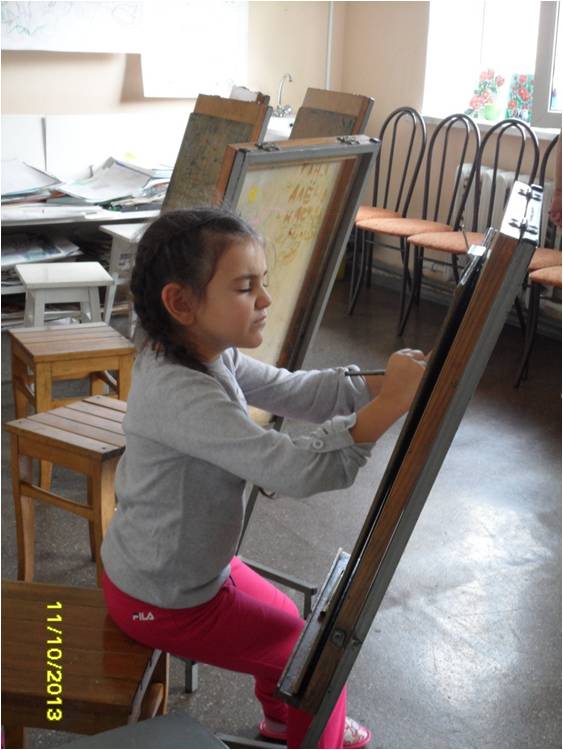 Работа с закрытыми глазами.
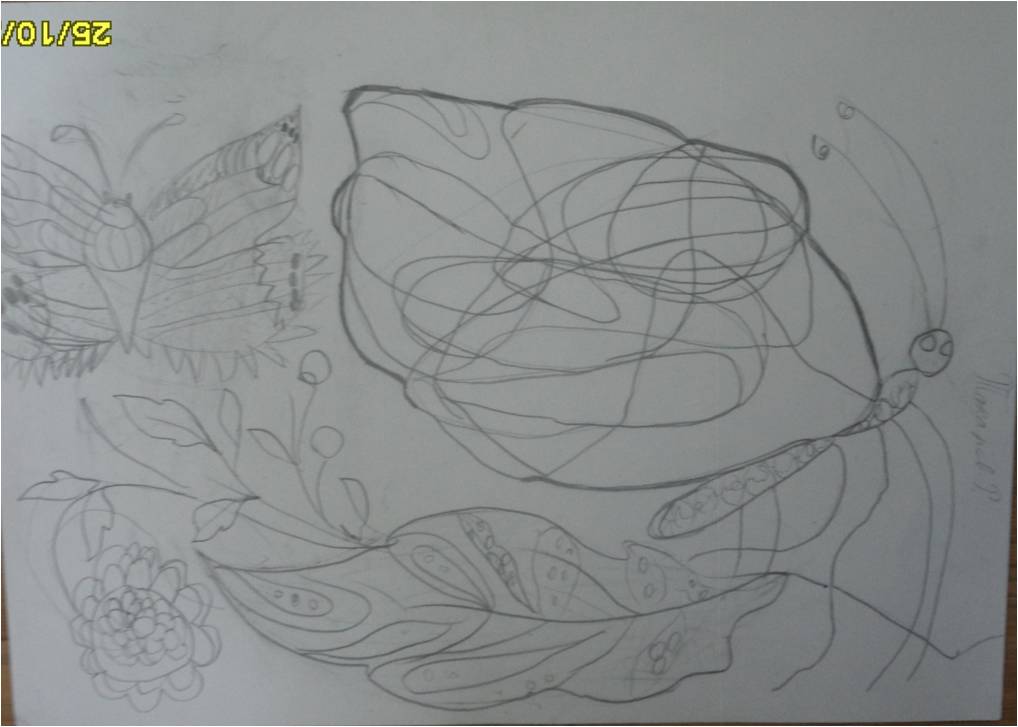 Нахождение бабочки из линии-путаницы.
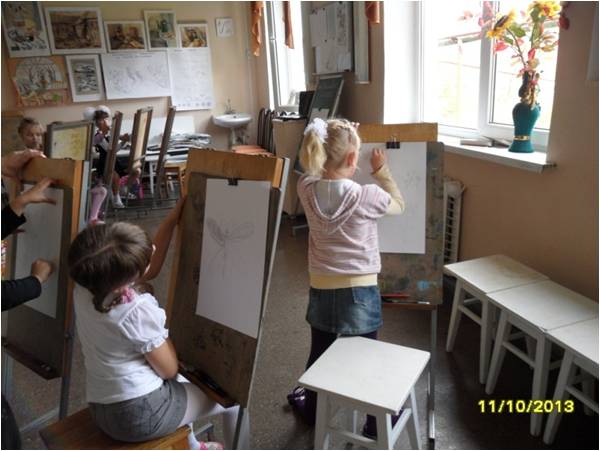 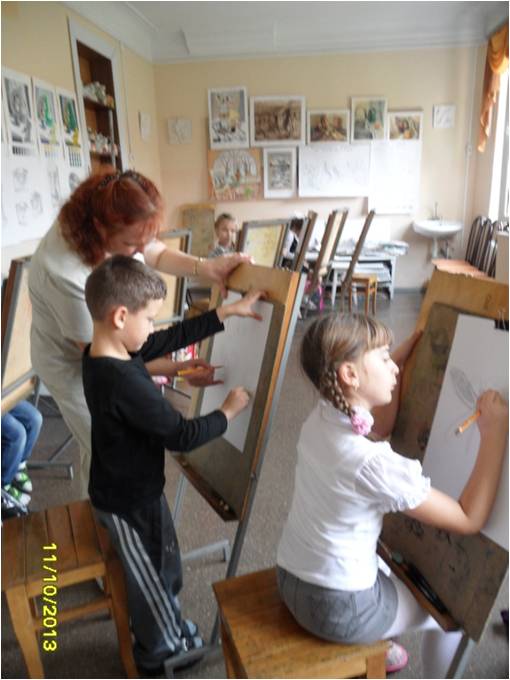 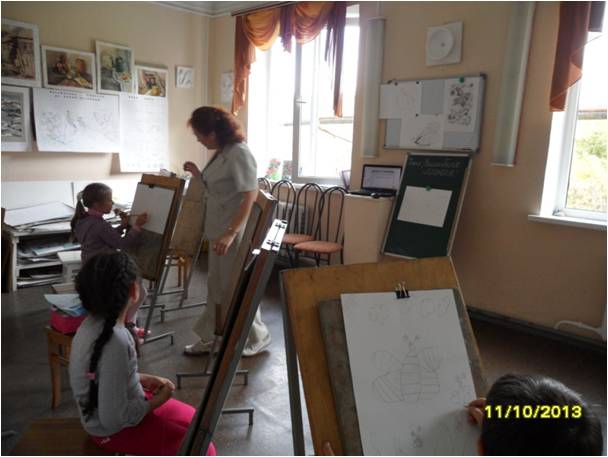 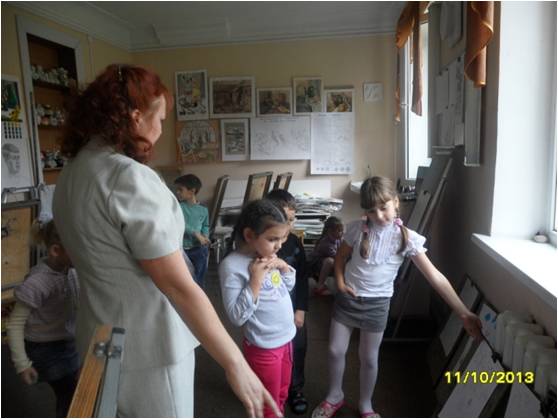 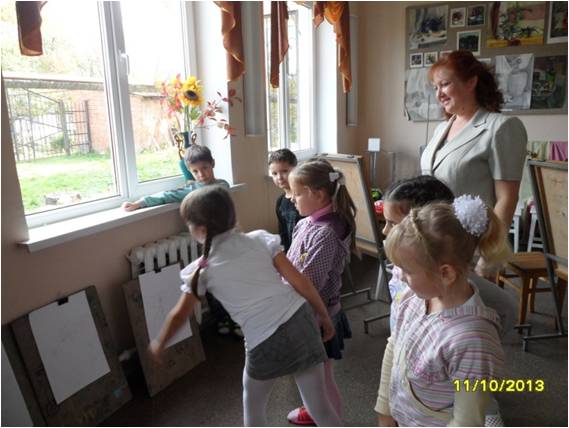 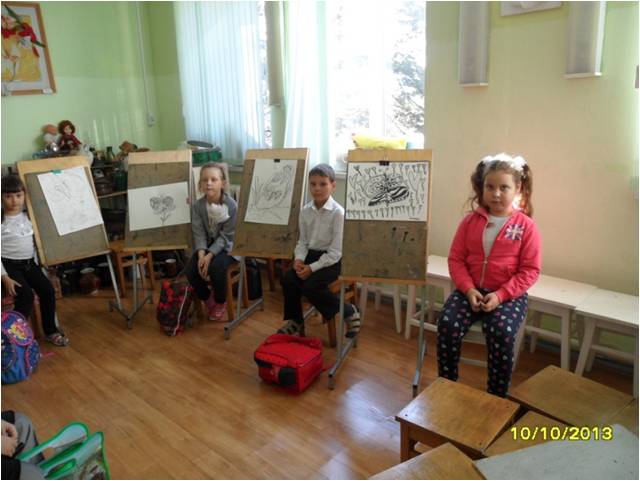 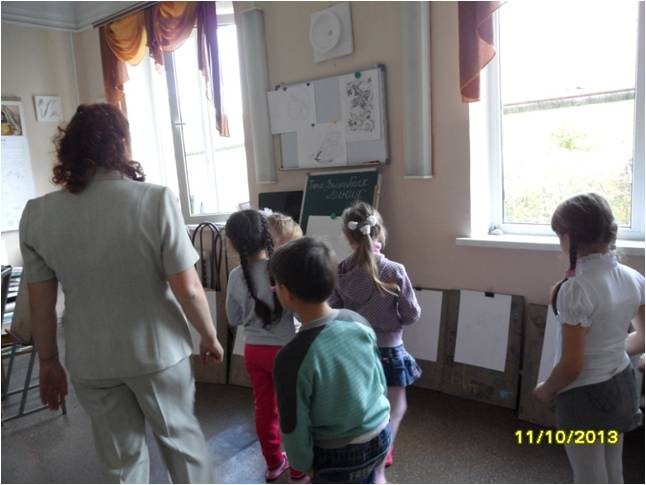 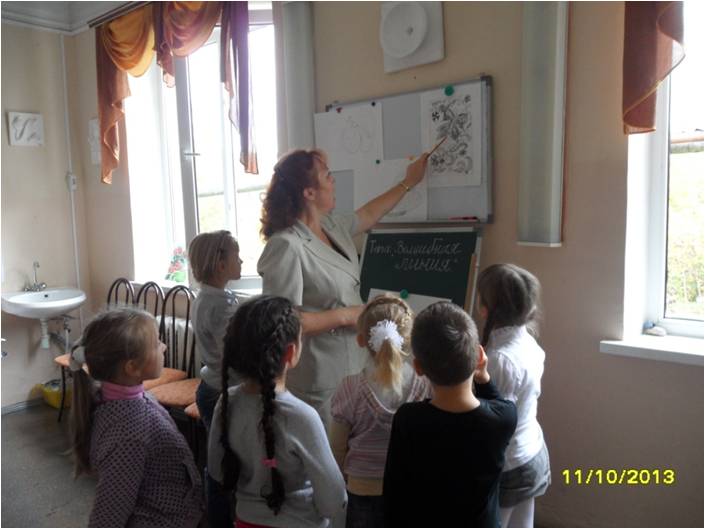 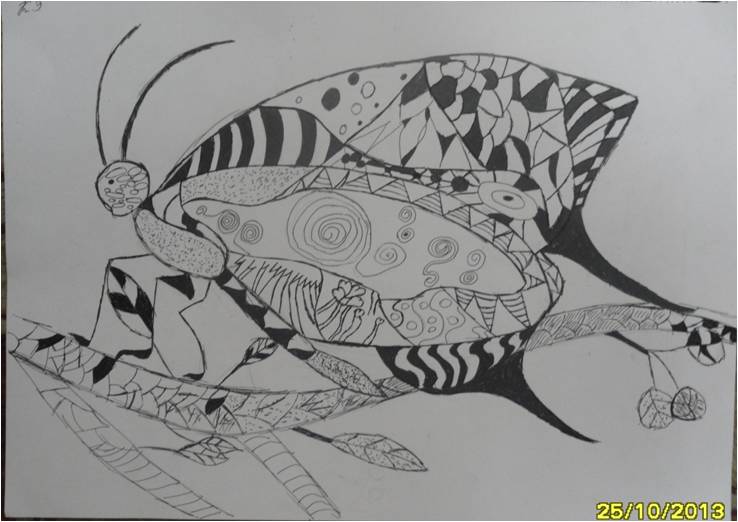 Украшение бабочки.
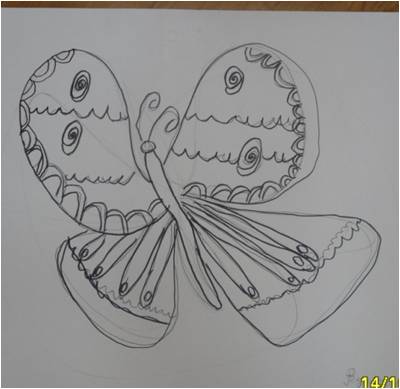 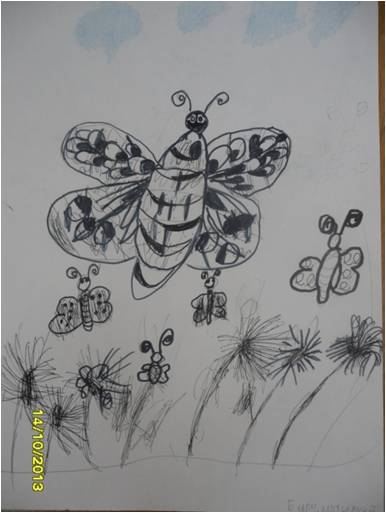 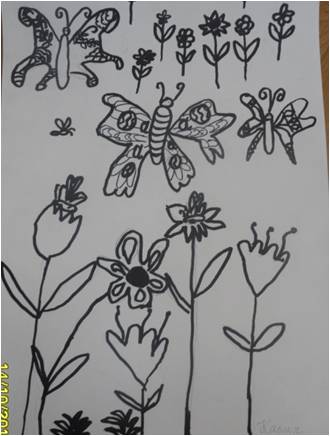 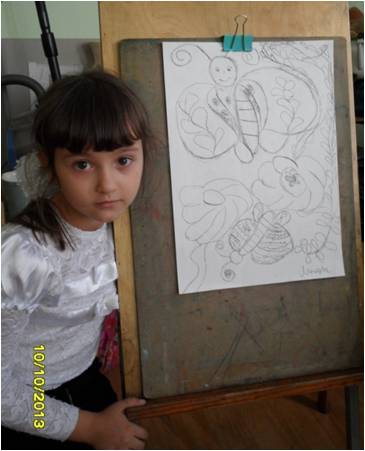 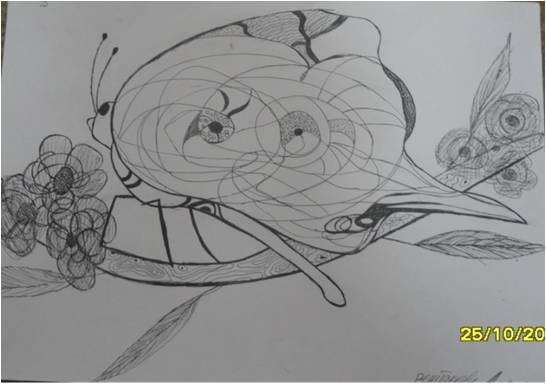 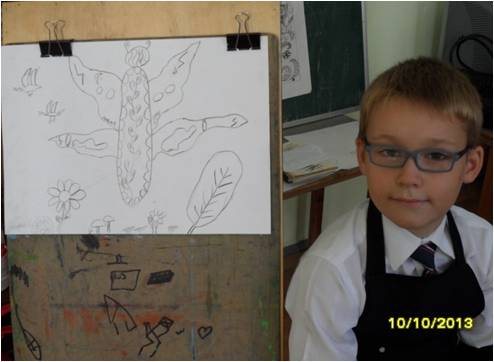 Конец